Part 1:
Architecture research
Research into the three following architecture themes:

‘Modernism and Brutalism’
‘Angular and Faceted’
‘Fluid and Curvalinear’

You can pick and mix from different architects or follow one as their style changes.
Collect examples of each styles making sure you have Identified the building(s) and their function
Name of architect
Dates when built
Main materials used in construction
Images of both exterior(s) and interior(s) to help with your analysis
 
Analysis and your thoughts
Analyse and comment on the following plus add any other comments of your own:
- the overall aesthetic quality 
- the use of materials (how they contribute to the success of the building)
- how the building stands in its context/surroundings
- what it is like walking around inside
- how the architect has played with the use of light and space
 
Prepare your three presentations and their layouts (keeping to the three distinct themes)
Your presentations should be multi-layered and reflect the style of each of the movements.
Some suggested architects:

‘Modernism and Brutalism’

Frank Lloyd Wright
Walter Gropius
Mies Van De Rohe
Sir Robert Matthew and Dr Leslie Martin
Le Corbusier
Rem Koolhas
Louis Khan
 
‘Angular and Faceted’

Daniel Libeskind
Renzo Piano
 
‘Fluid and Curvalinear’

Jurgen Mayer
Zaha Hadid
MAD Architects
Santiago Calatrava
Modernist – Frank Lloyd Wright, Walter Gropius, Mies van der Rohe
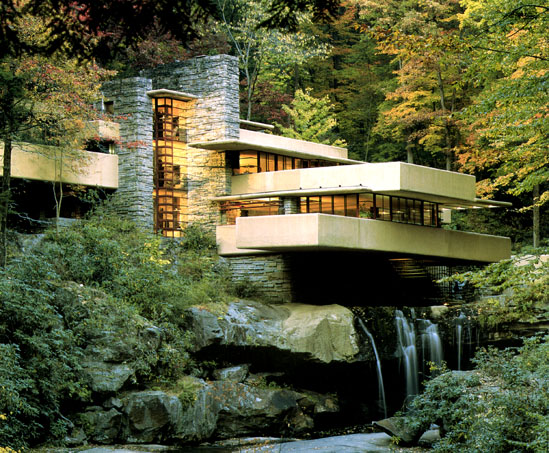 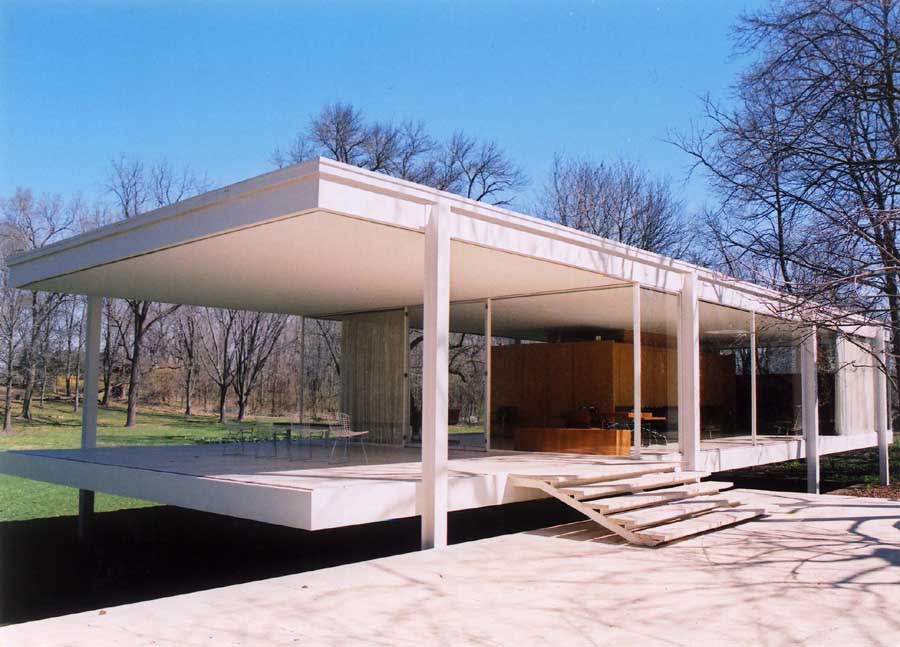 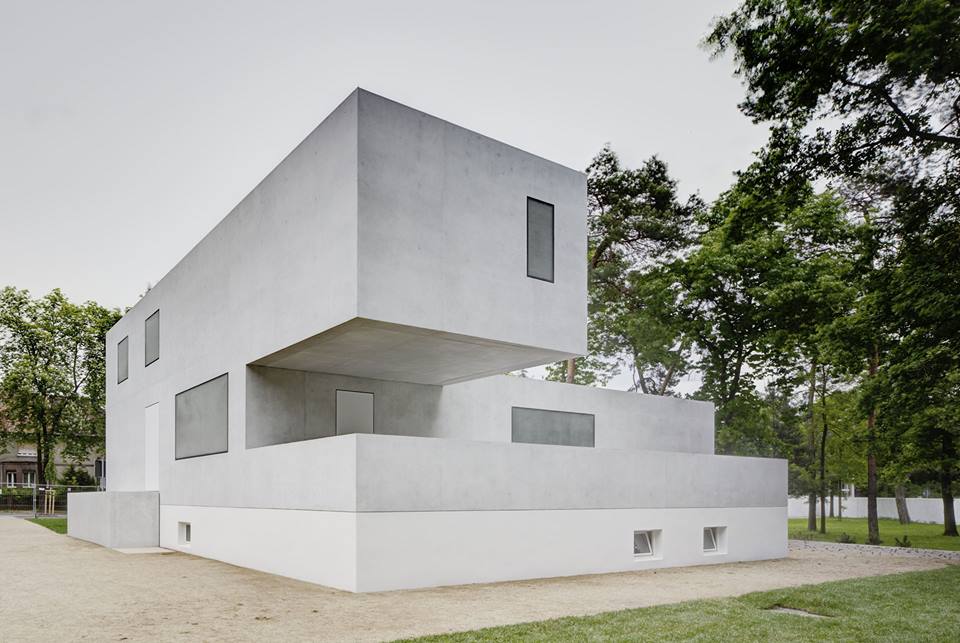 Angular/Faceted – Daniel Libeskine, Renzo Piano
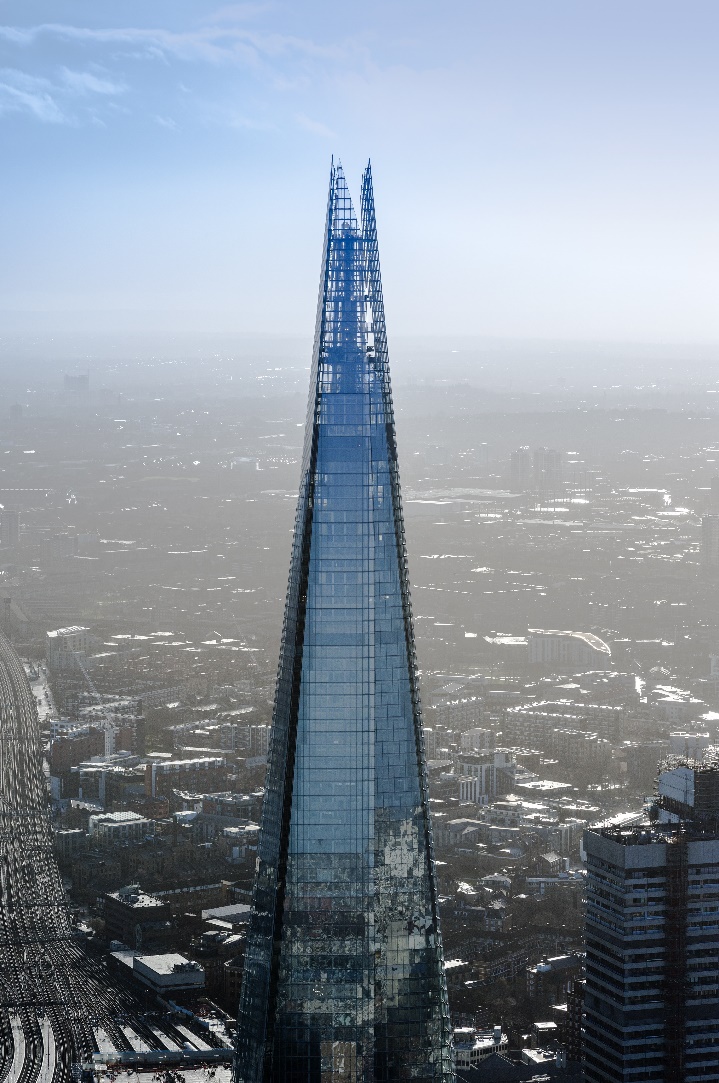 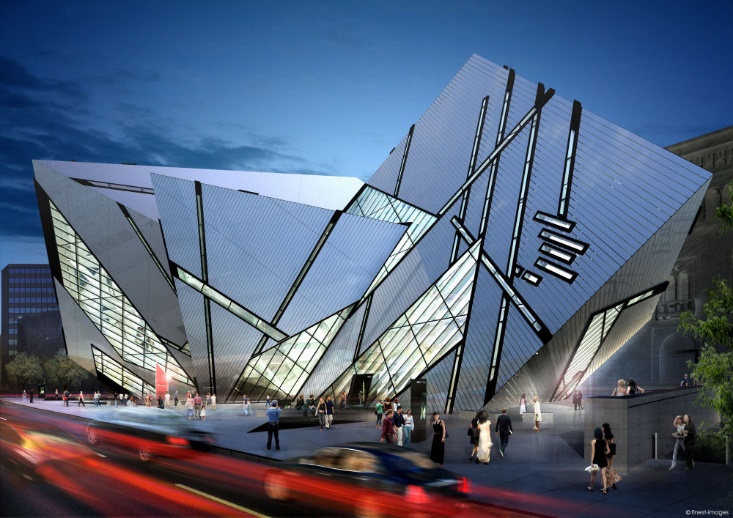 Curvalinear – Jurgen Mayer, Frank Gehry.
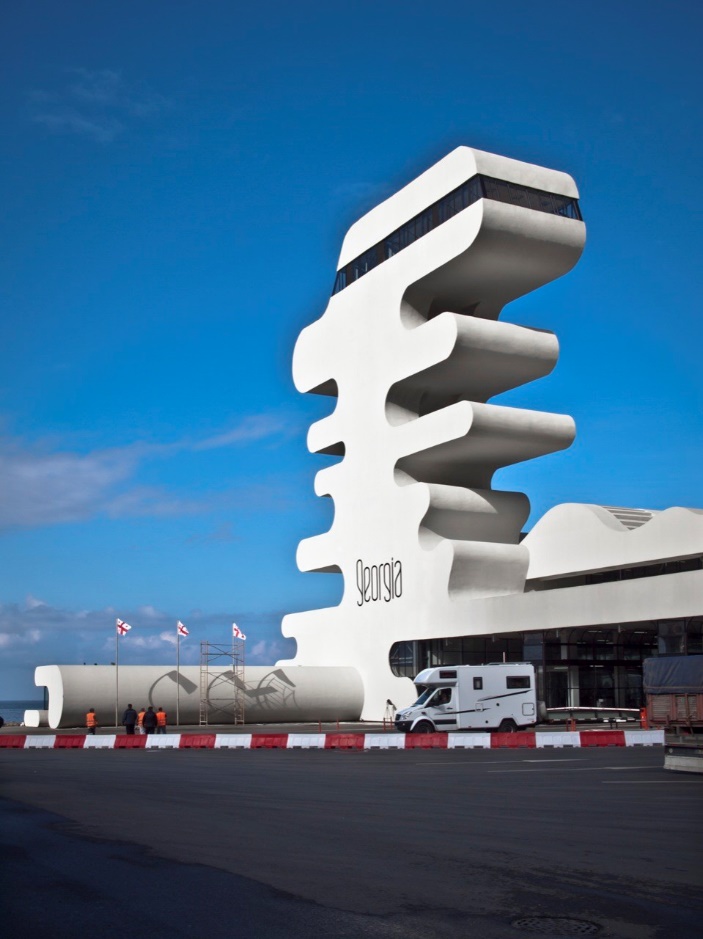 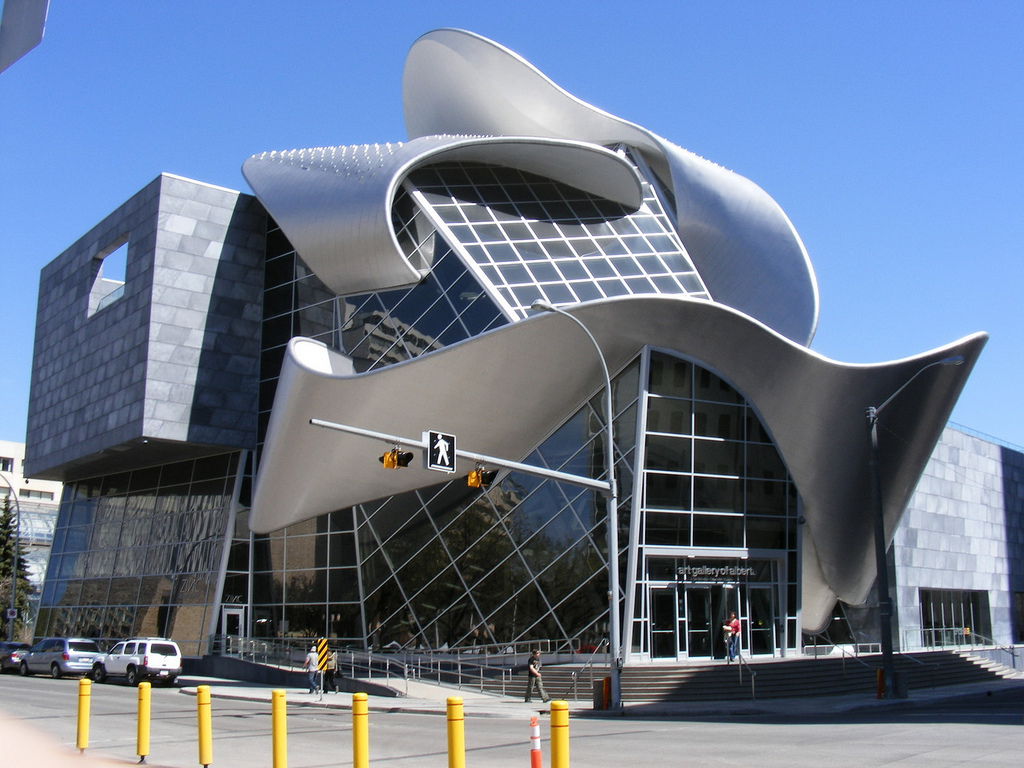 Fluid – Zaha Hadid, Santiago Calatrava, Eero Saarinen
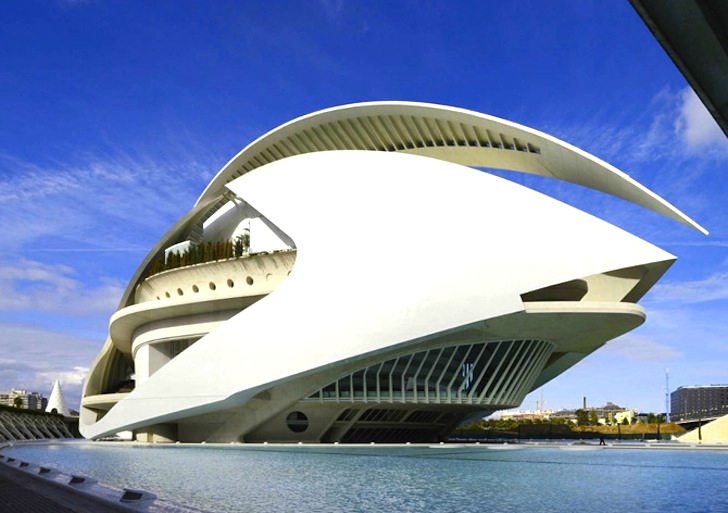 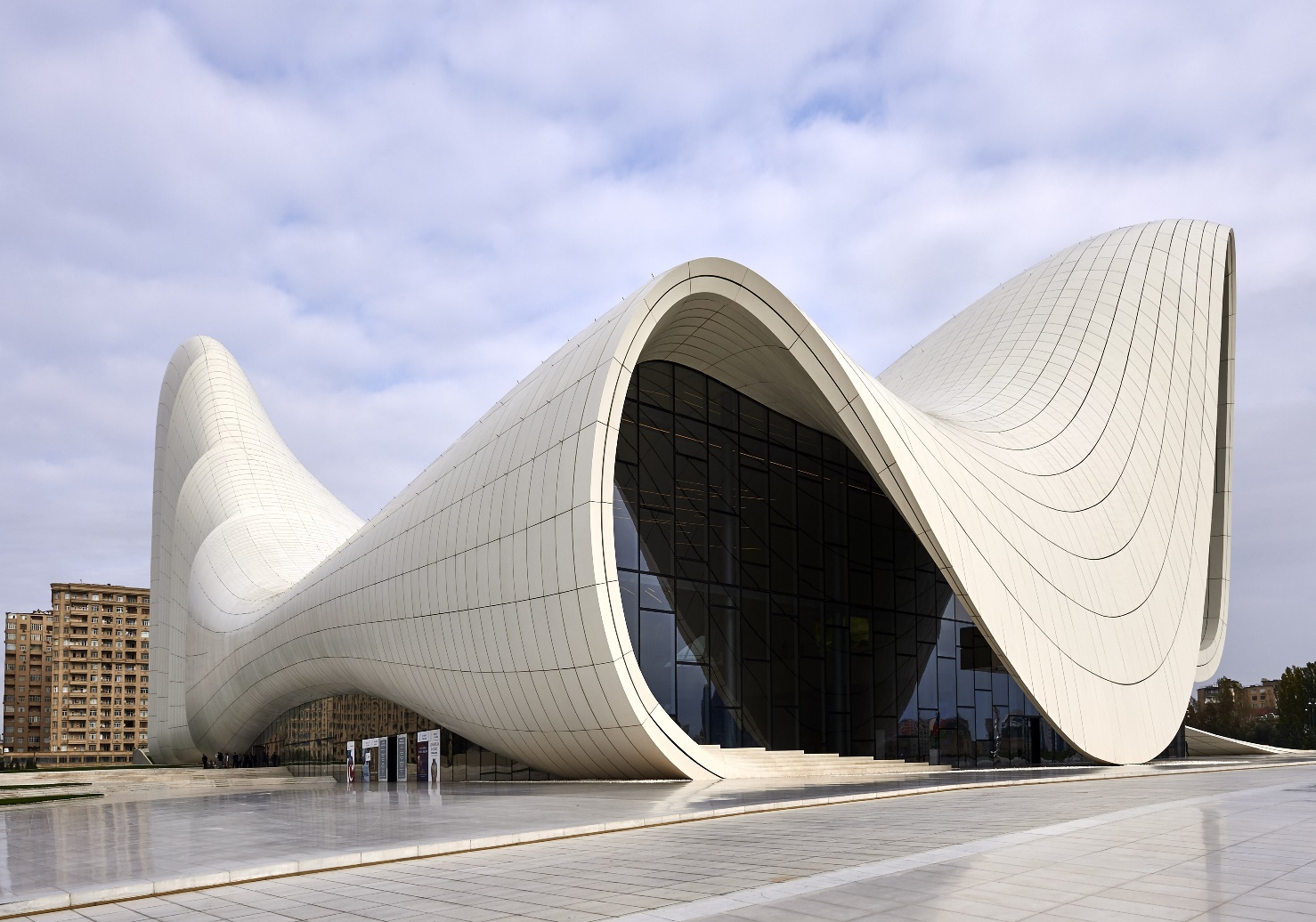 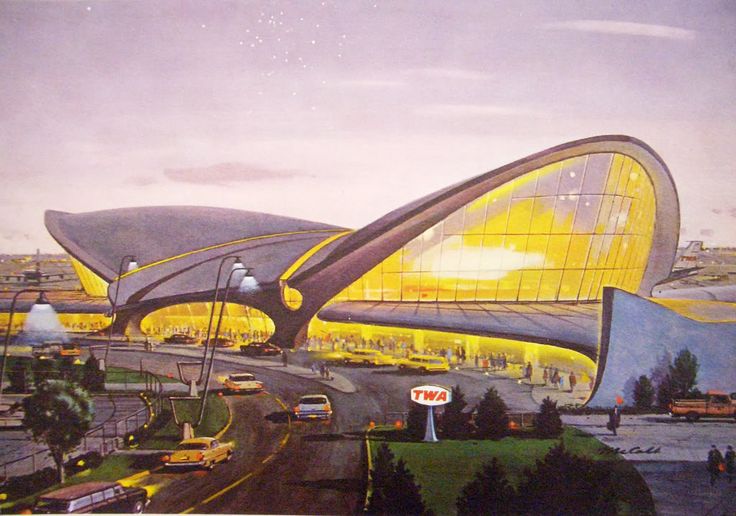 Brutalist – Le Corbusier, Rem Koolhas
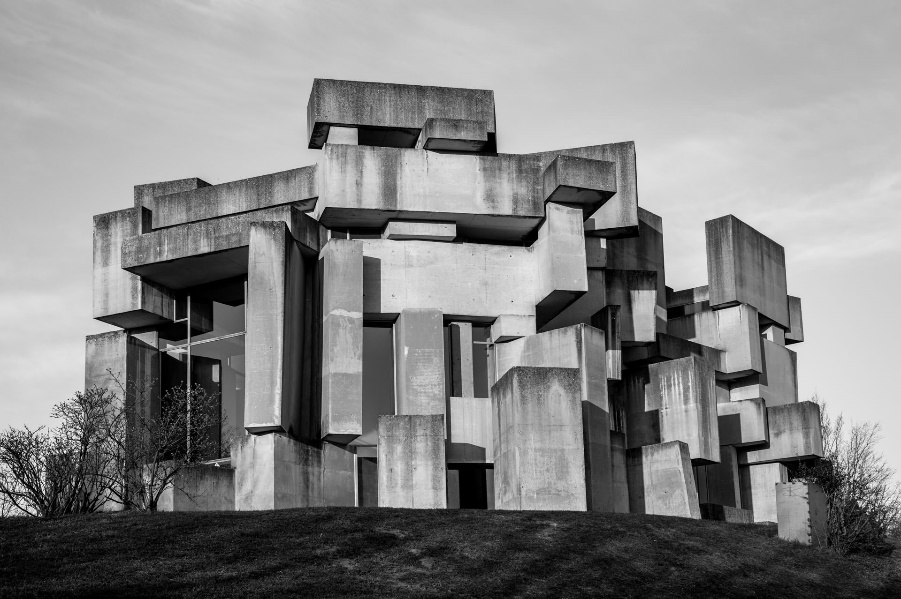 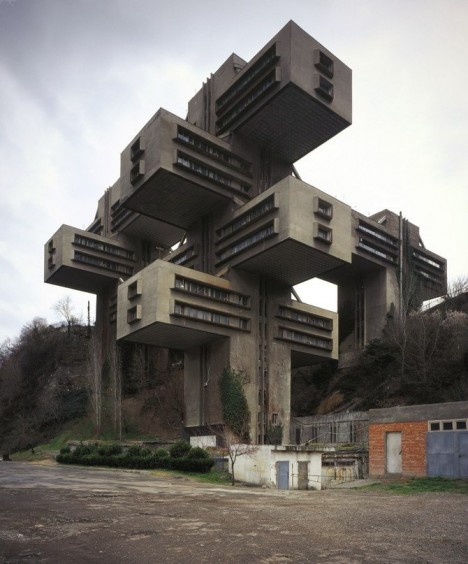 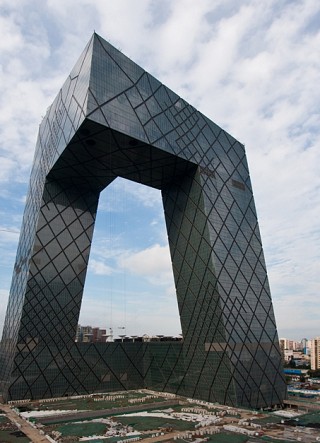 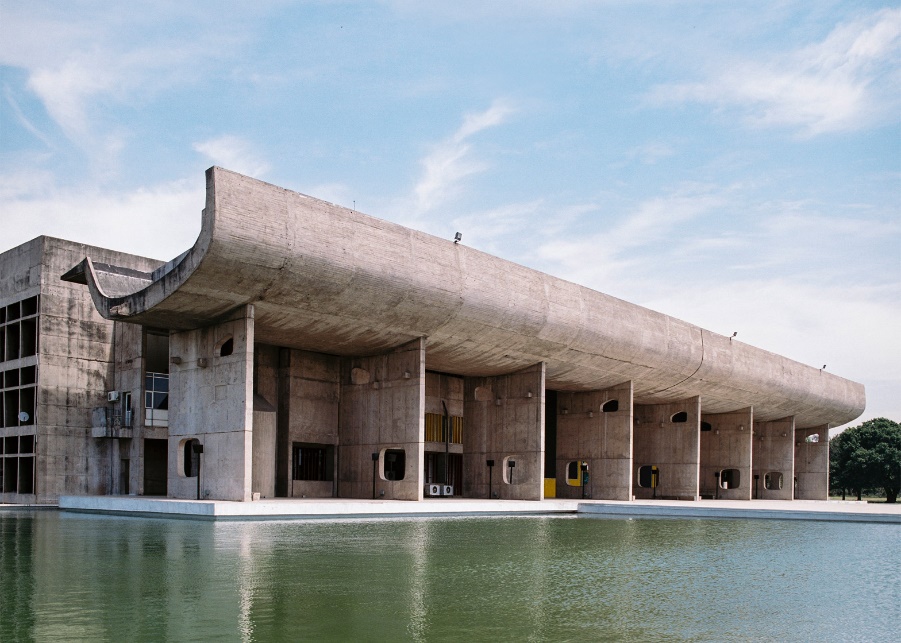 Other interesting architects you could research – Norman Foster, Oscar Neimeyer, Thomas Heatherwick.
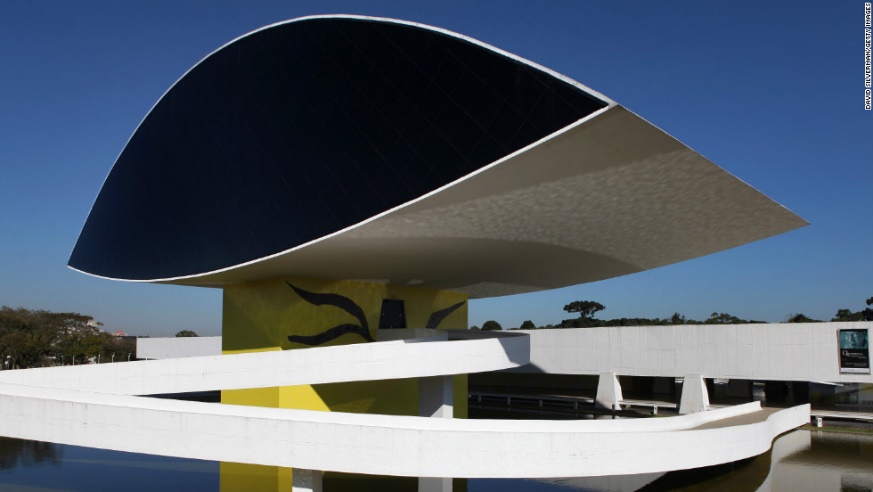 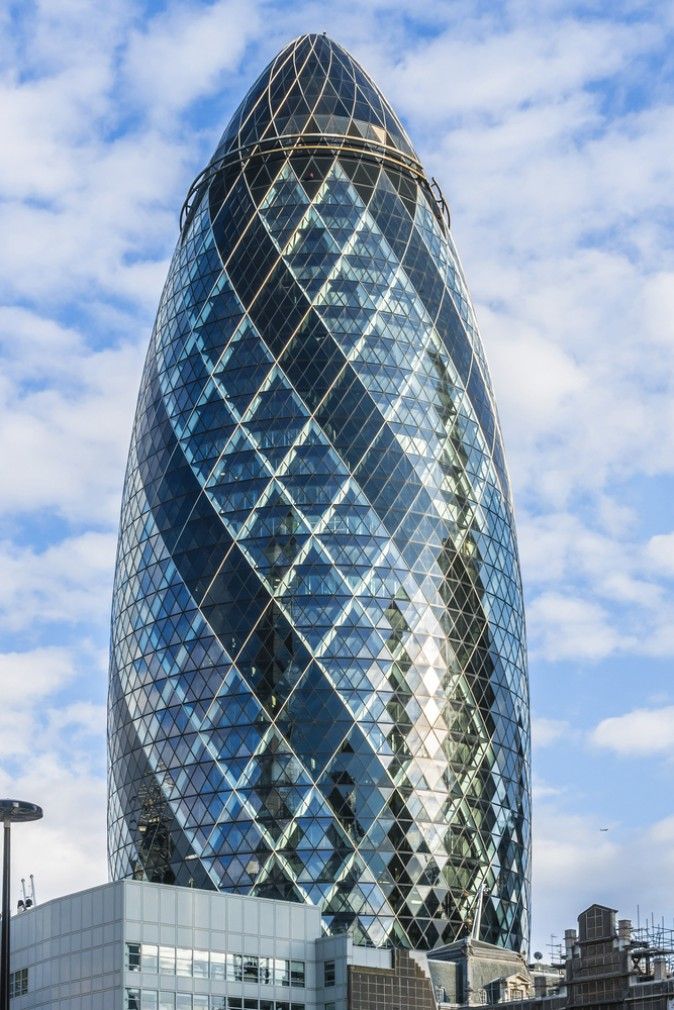 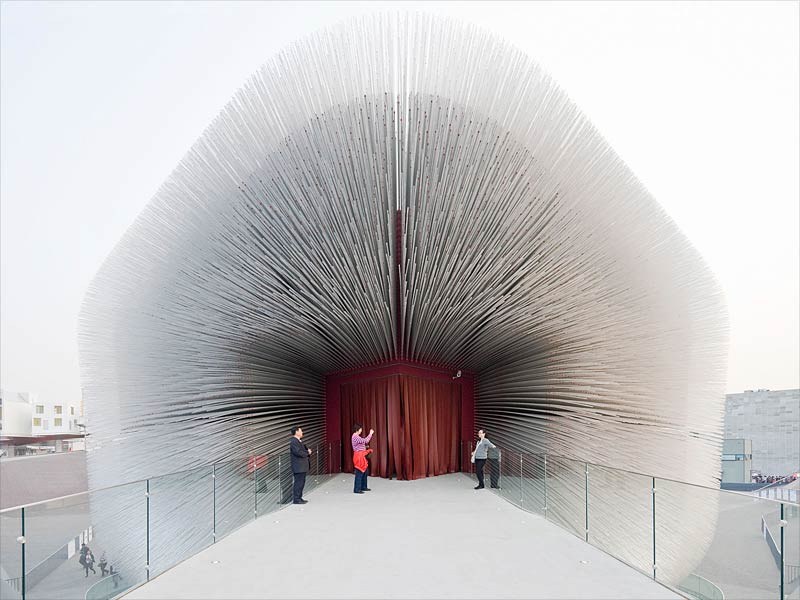 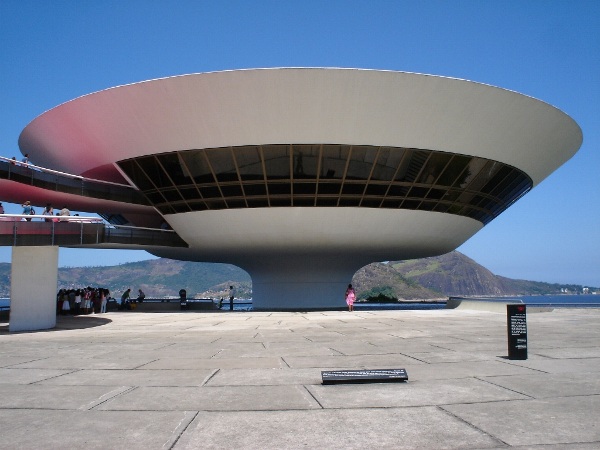 Part 2: Analysis –
Compare and contrast
(see accompanying Word document)
Zaha Hadid - Architecture
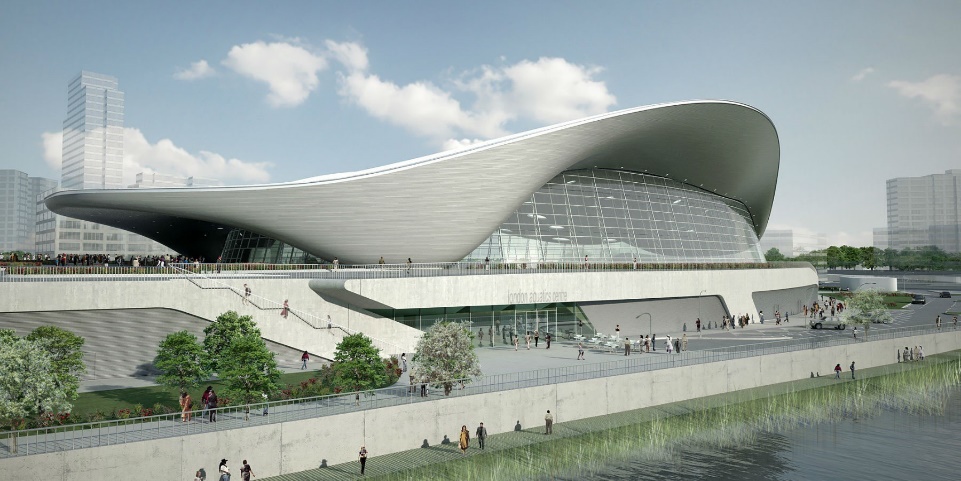 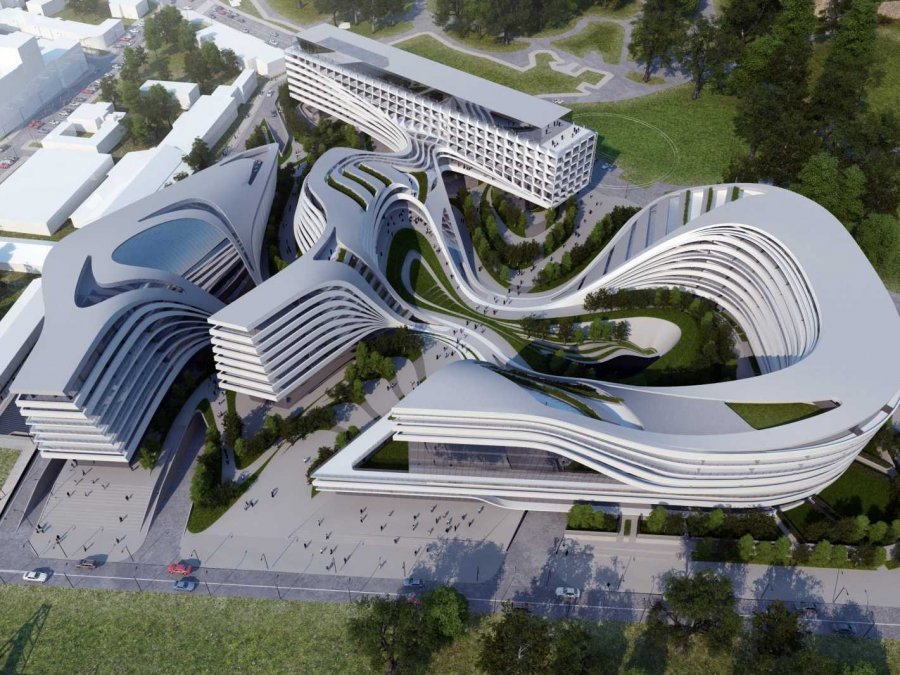 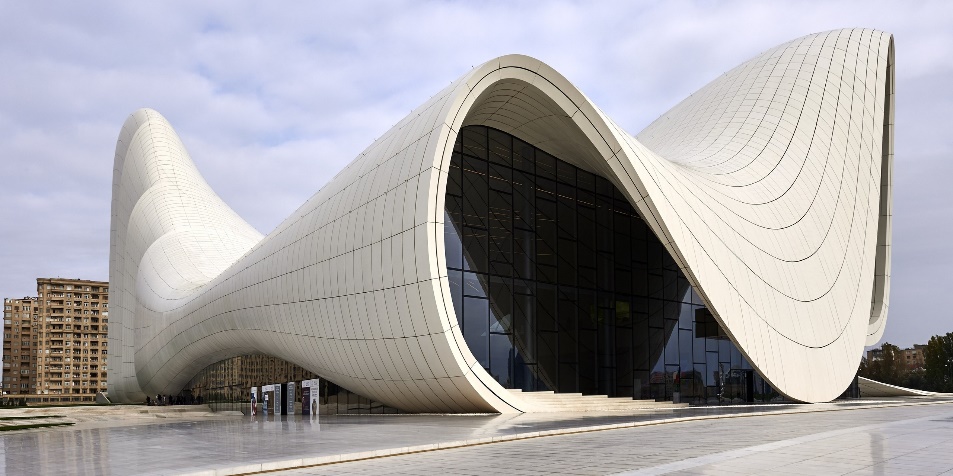 Zaha Hadid - Architecture
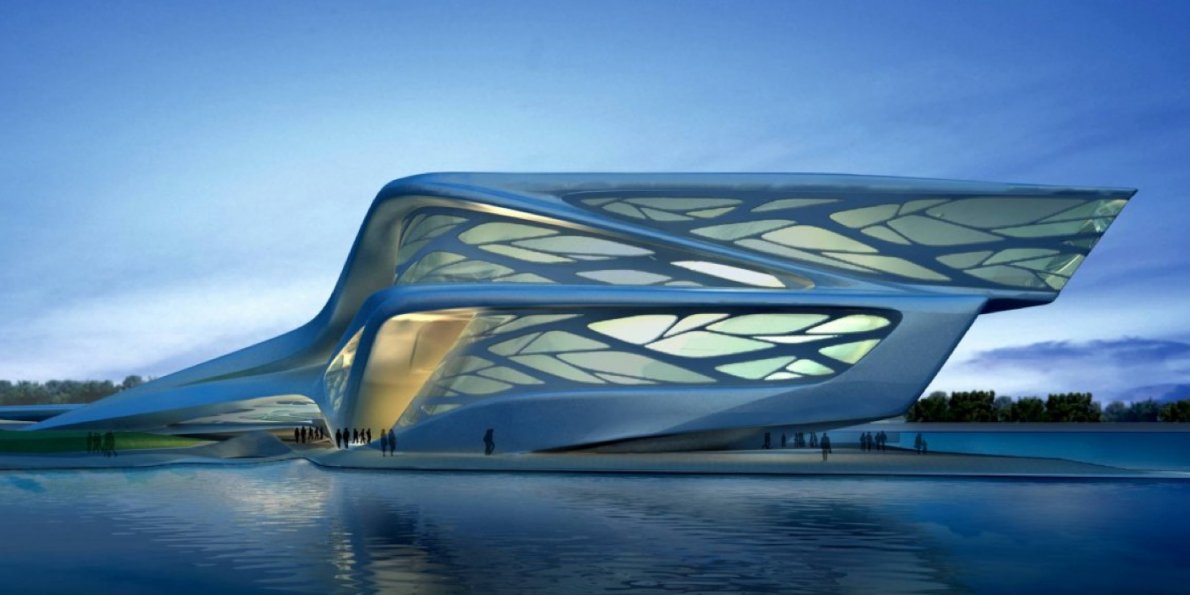 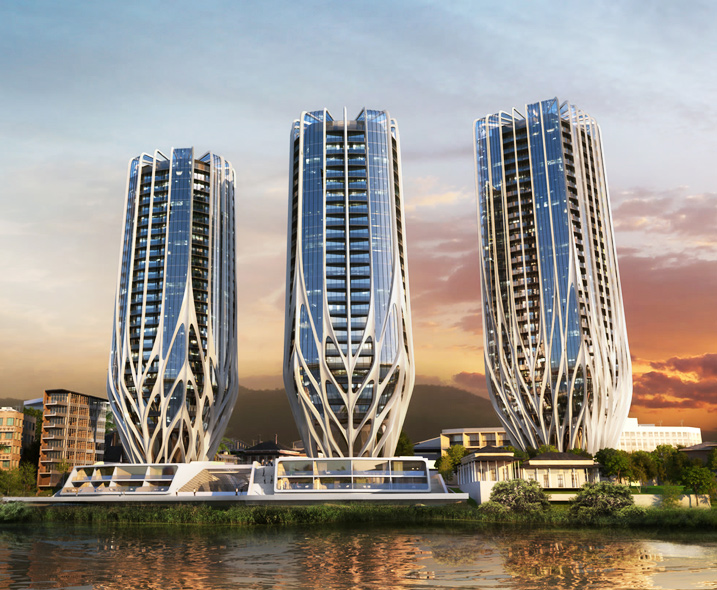 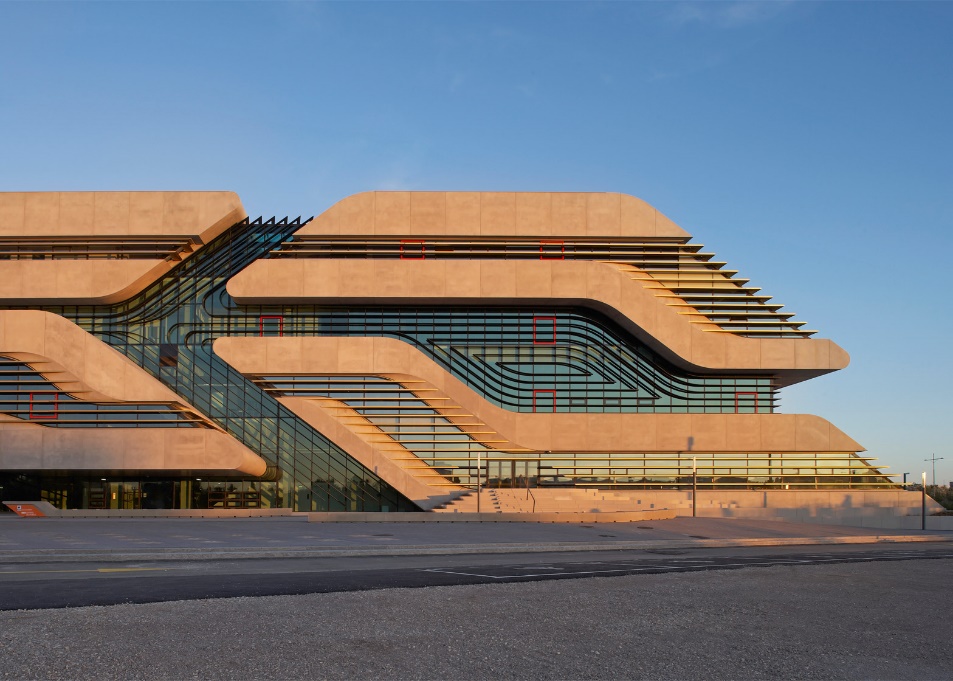 Zaha Hadid – Furniture and product
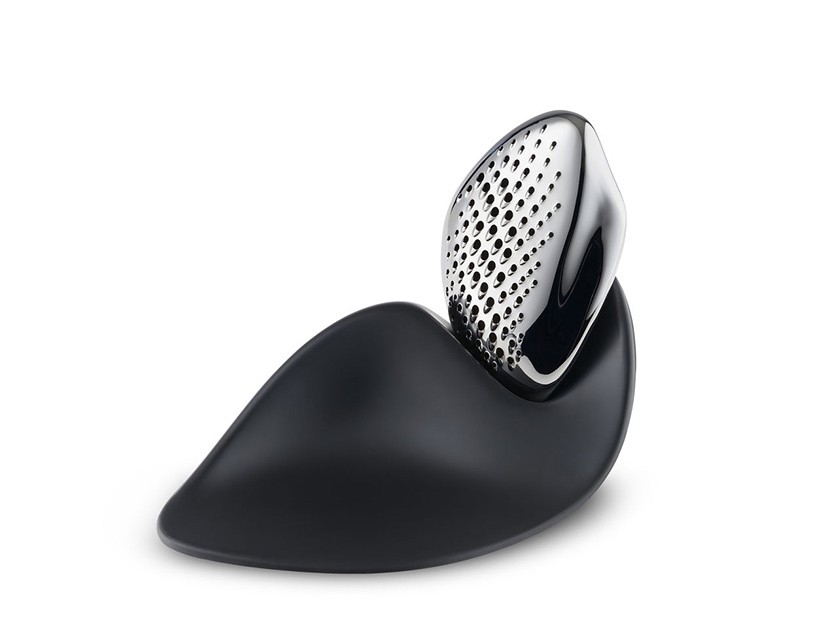 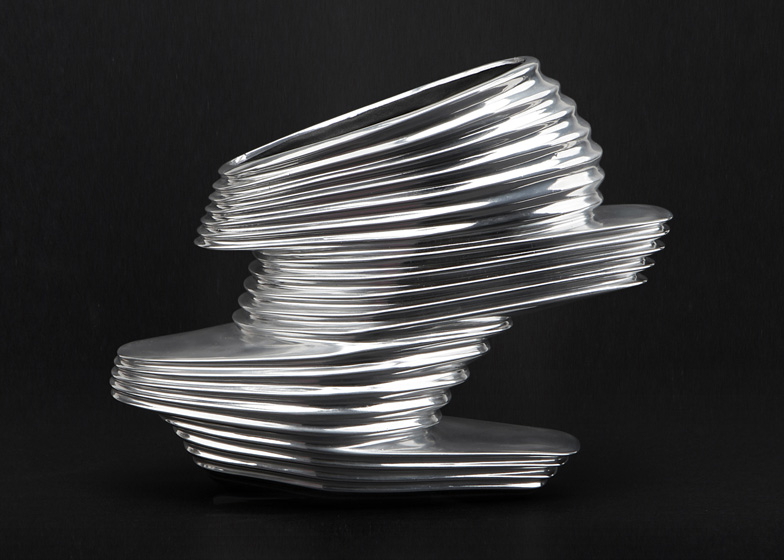 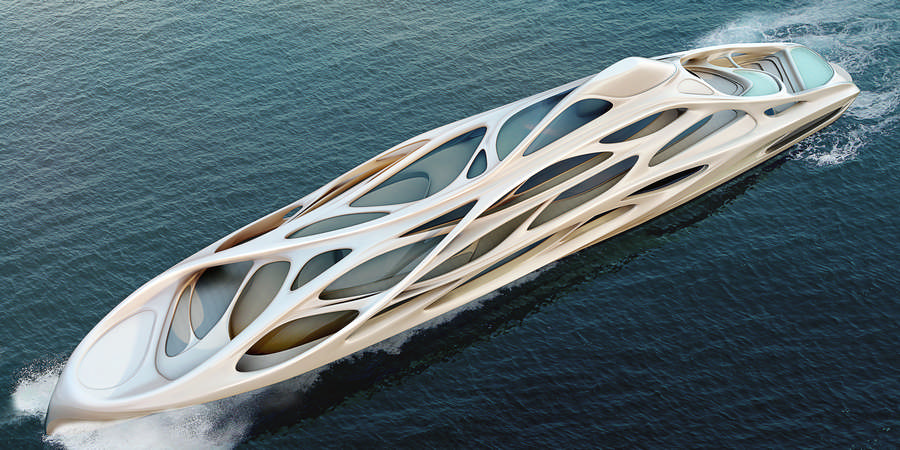 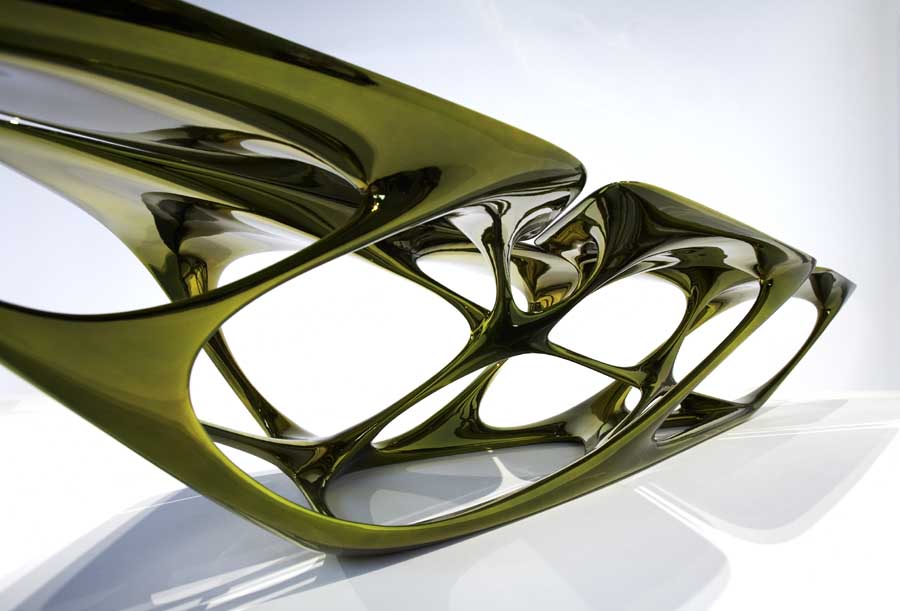 Zaha Hadid - Pavillions
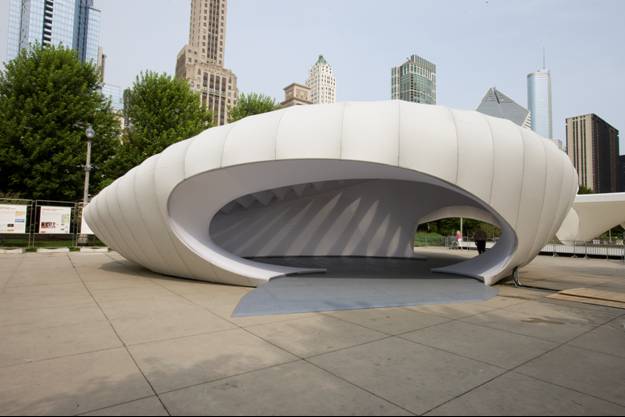 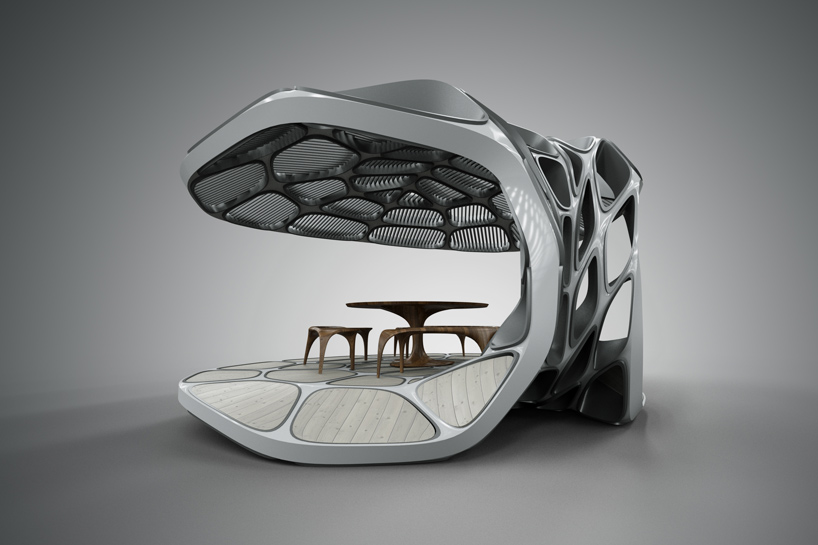 Daniel Libeskind - Architecture
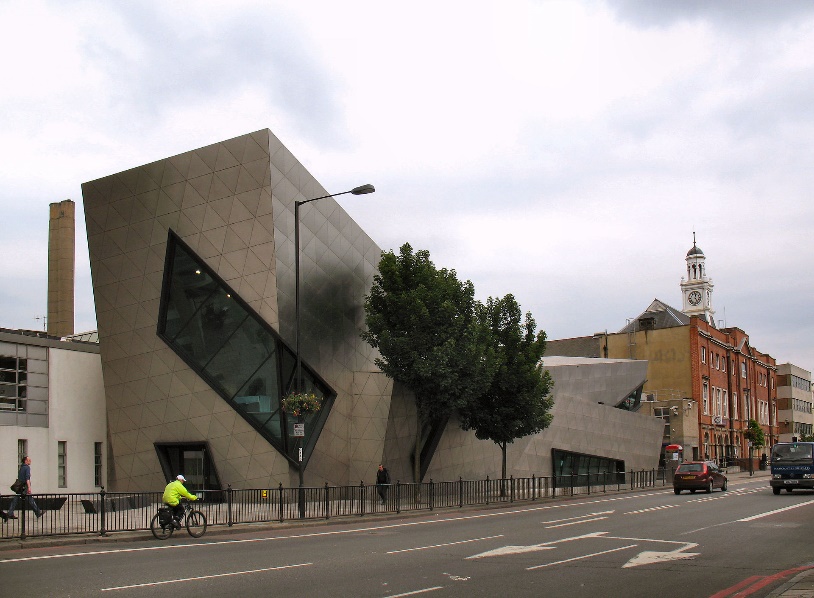 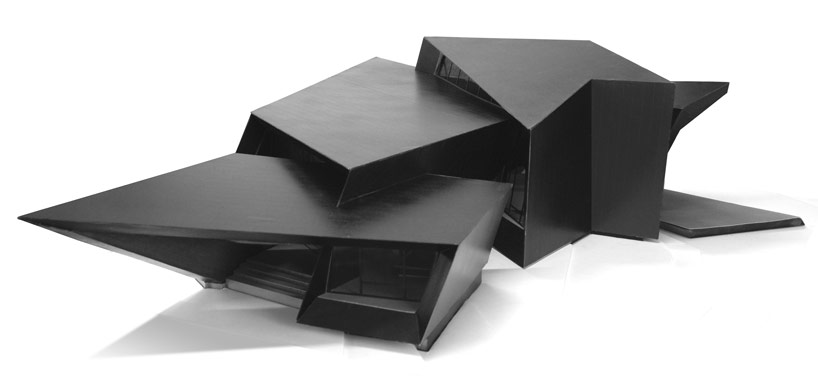 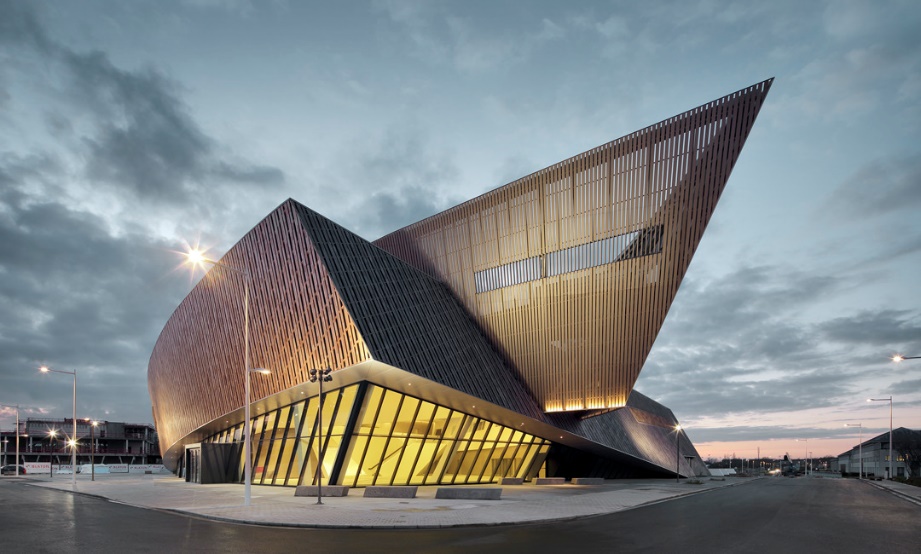 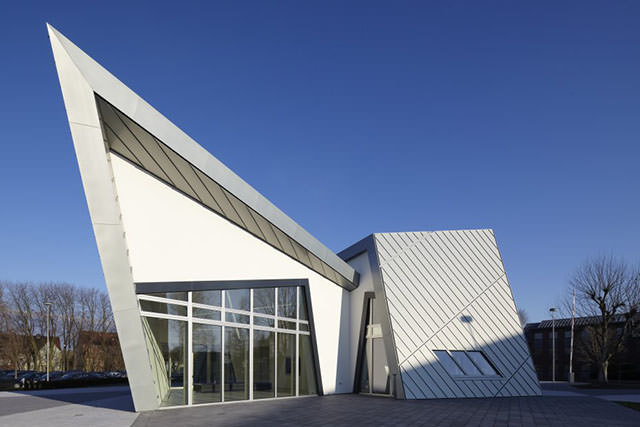 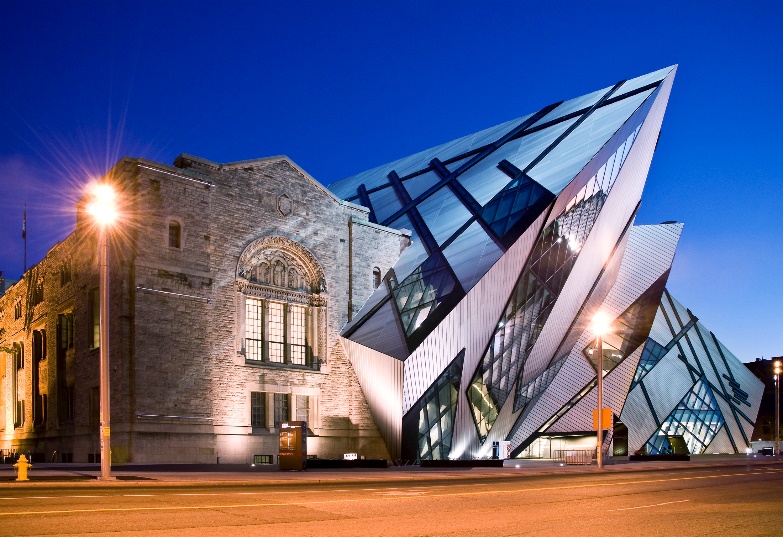 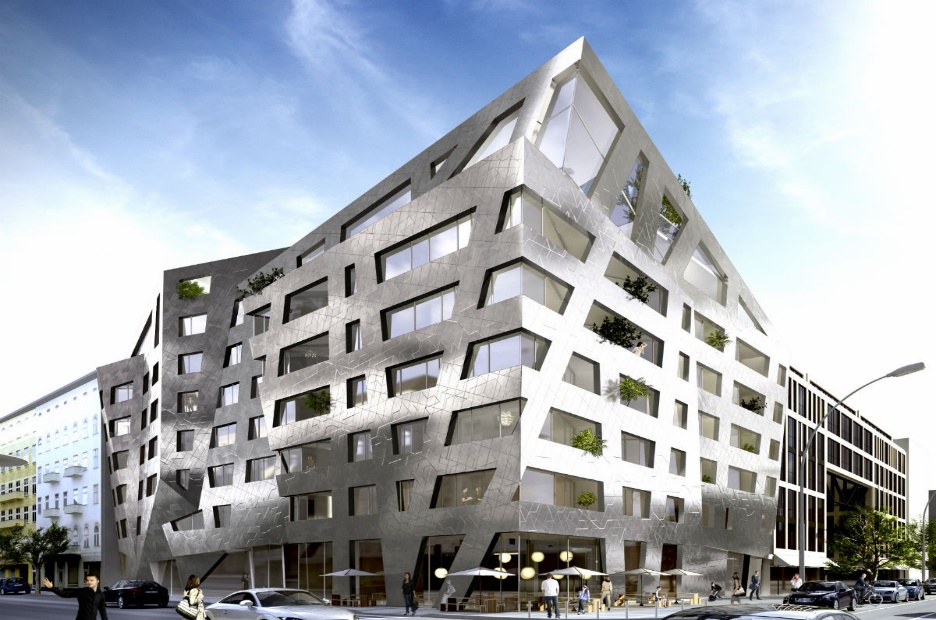 Daniel Libeskind - Architecture
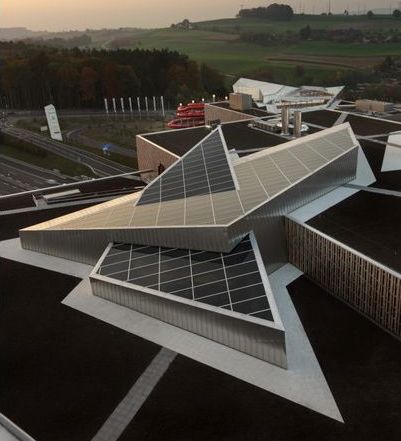 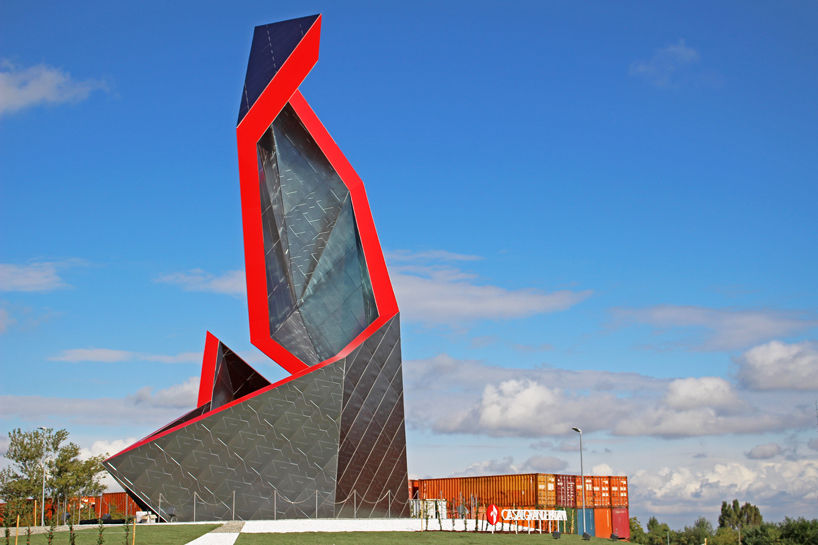 Daniel Libeskind – Furniture and product
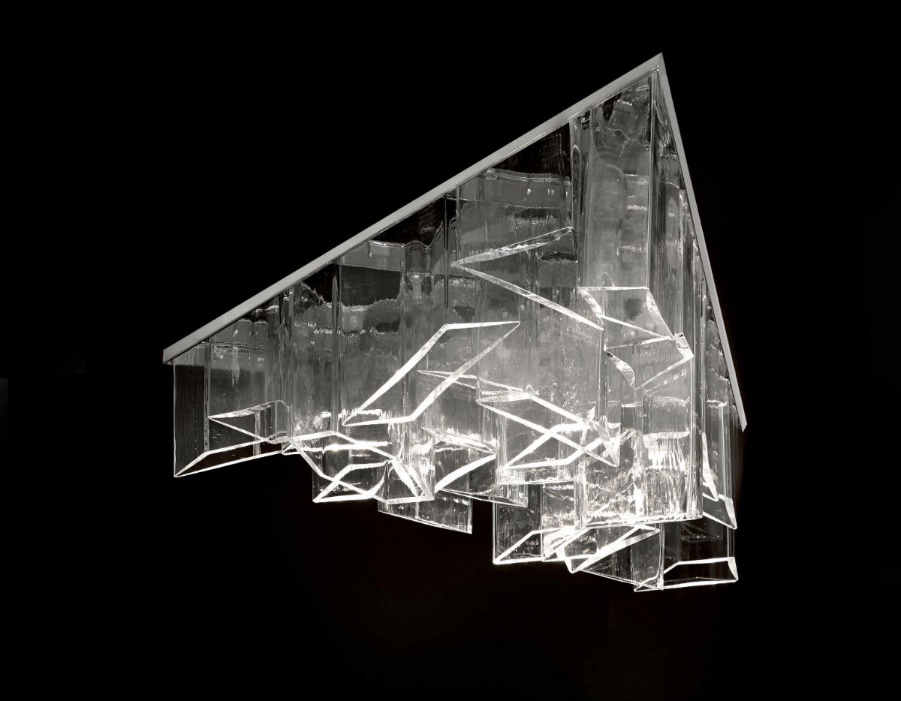 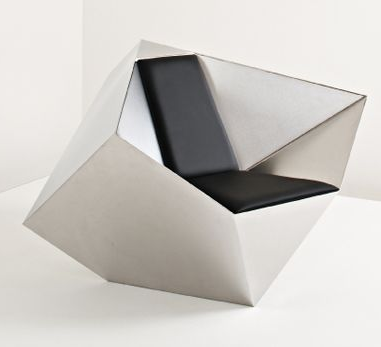 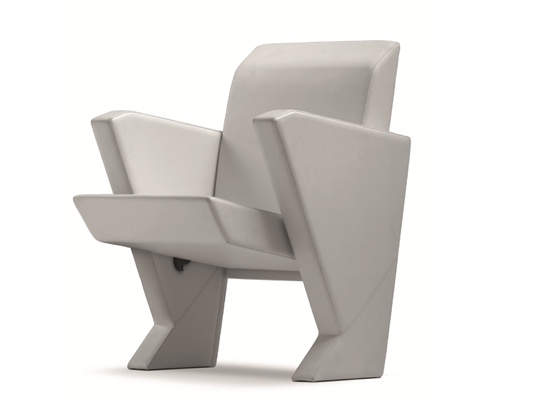 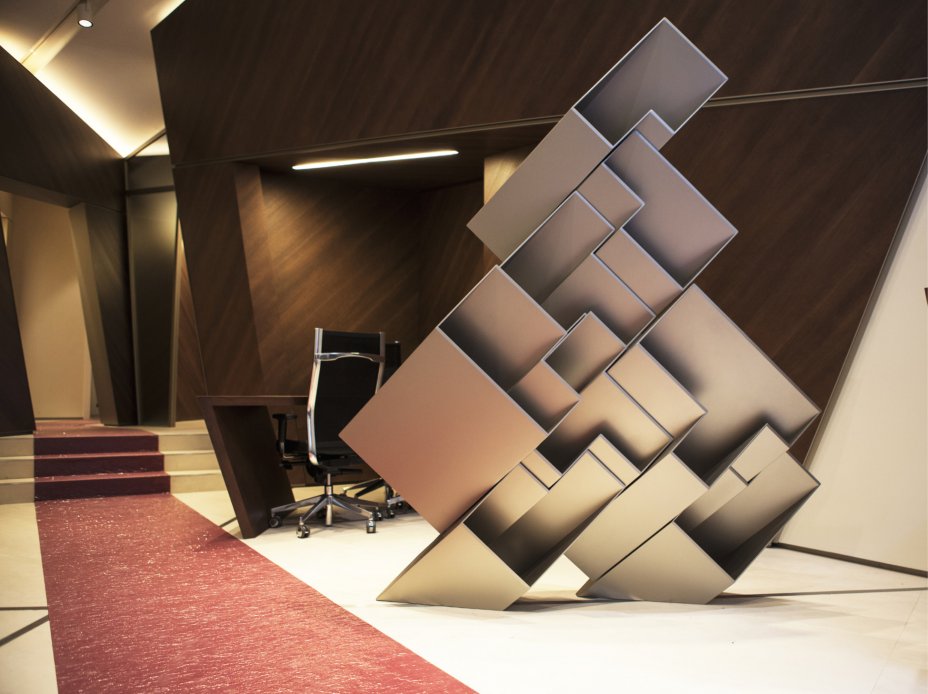 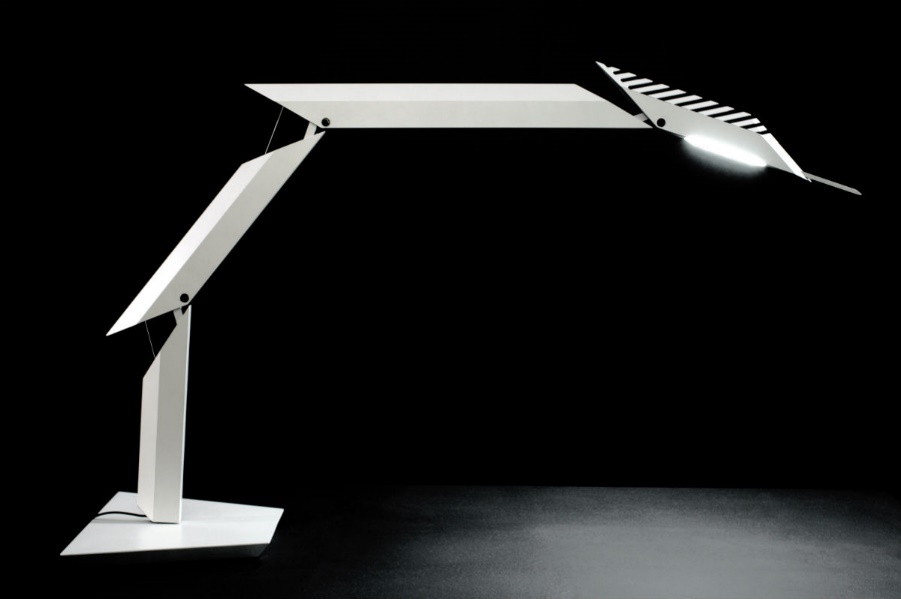 Daniel Libeskind - Pavillions
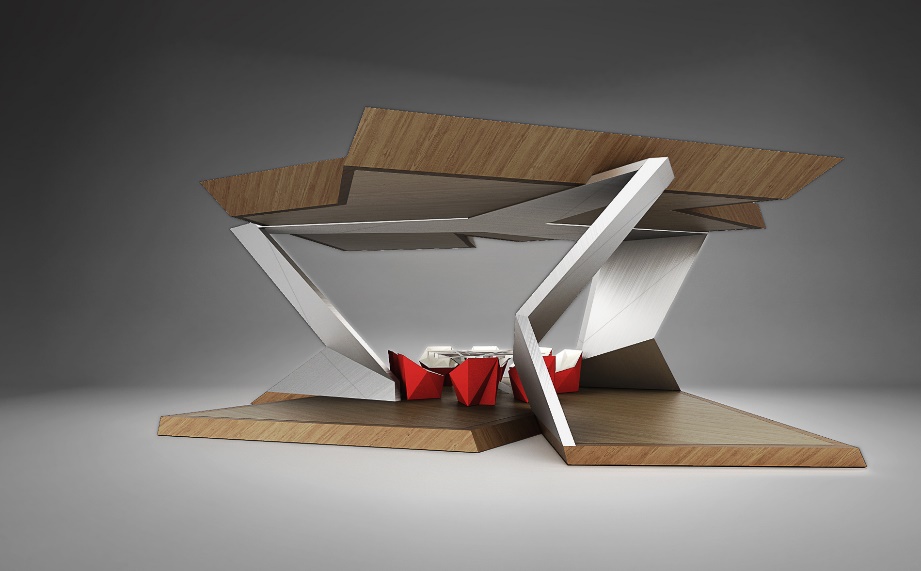 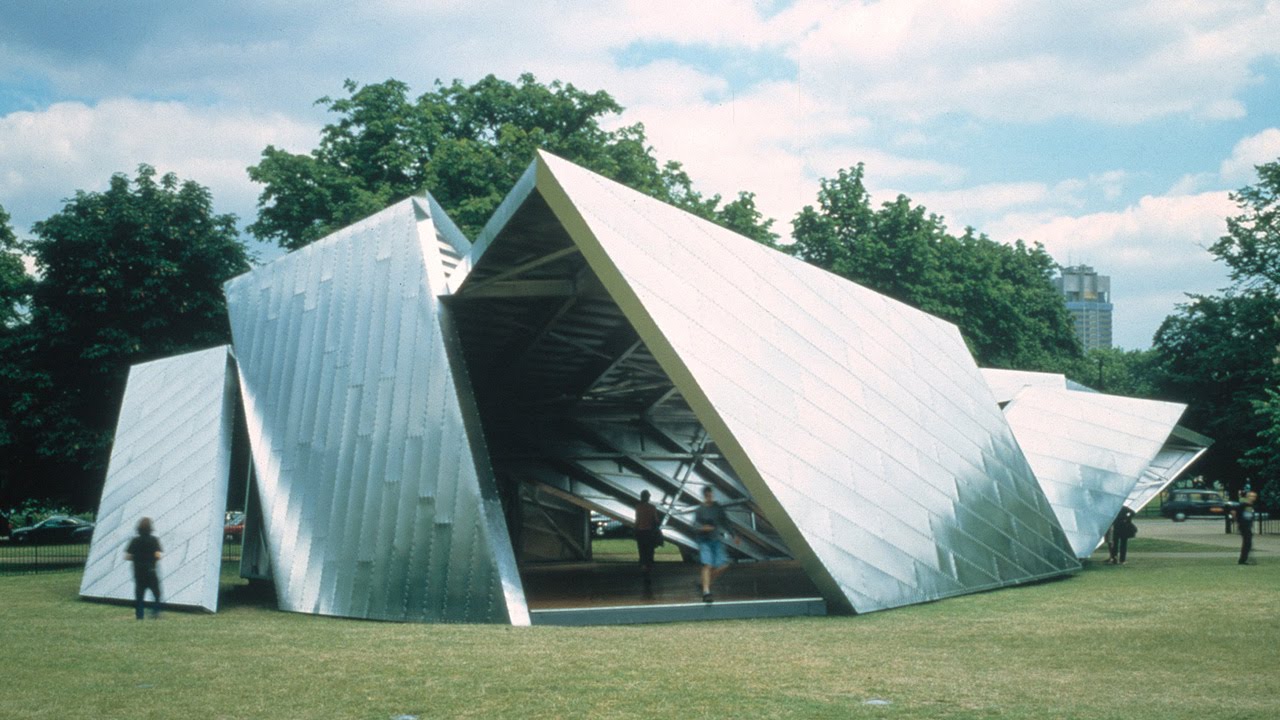 Jürgen Mayer - Architecture
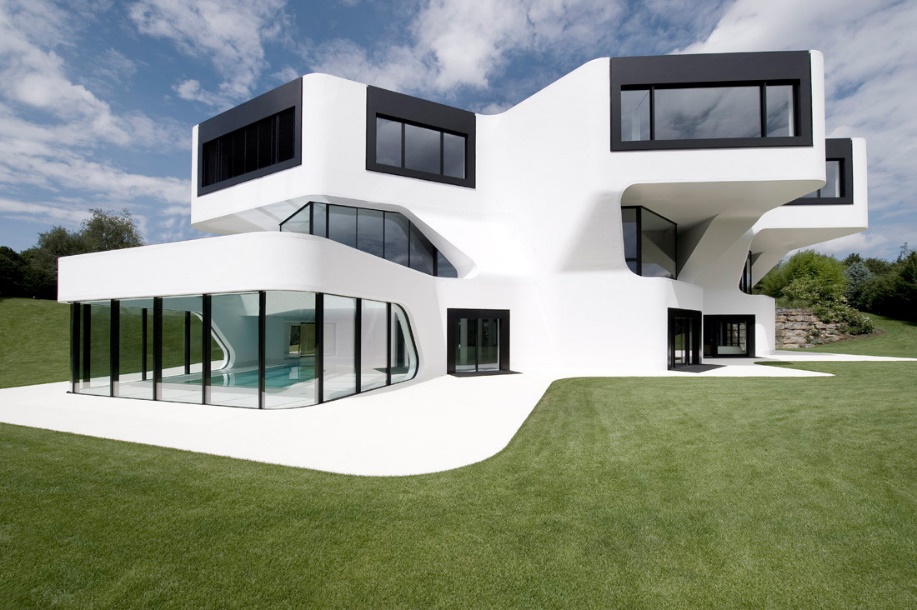 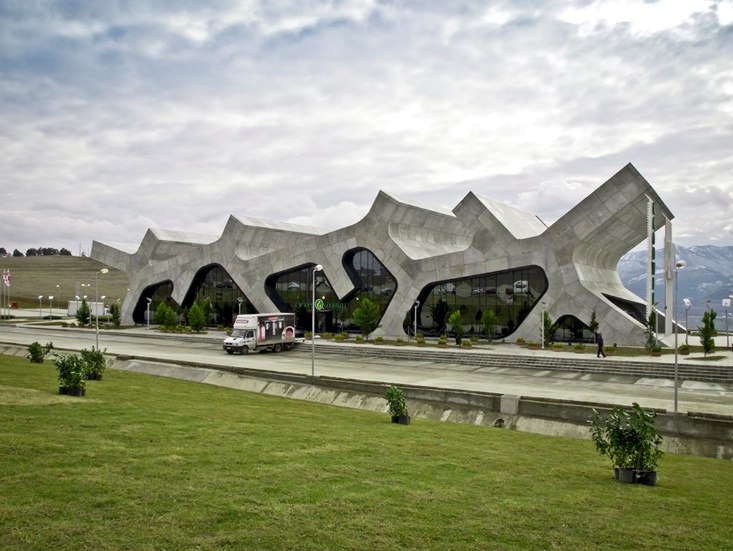 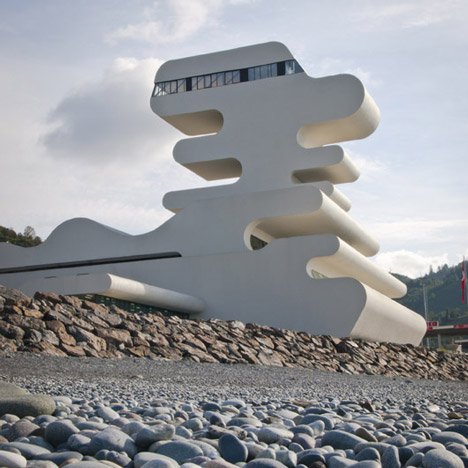 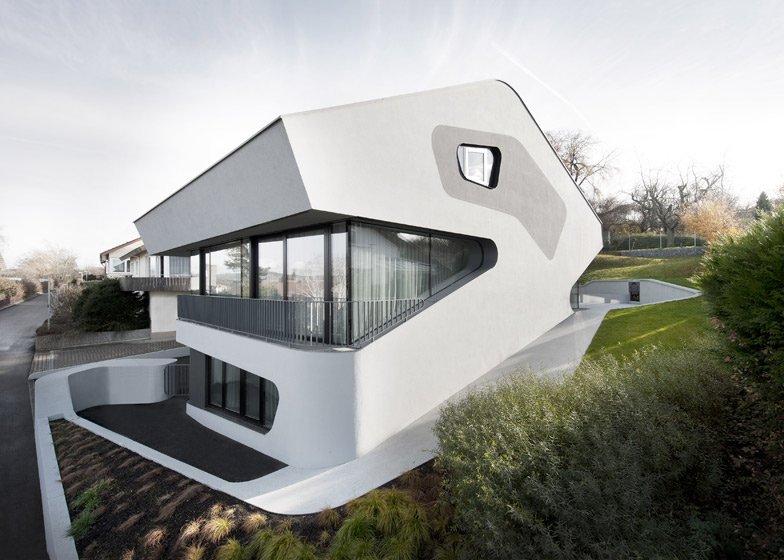 Jürgen Mayer - Architecture
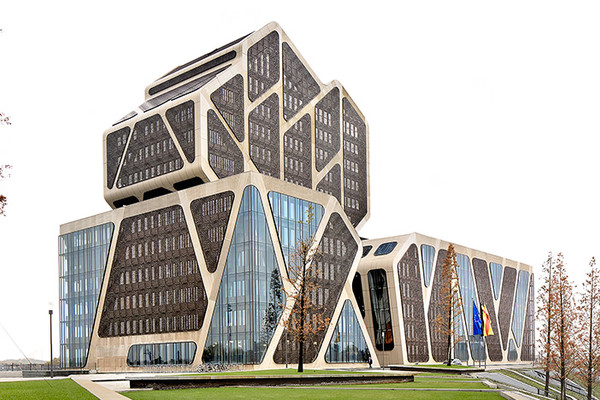 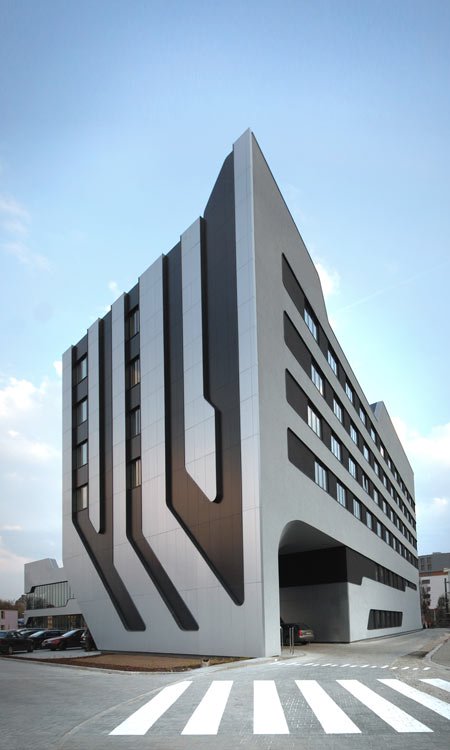 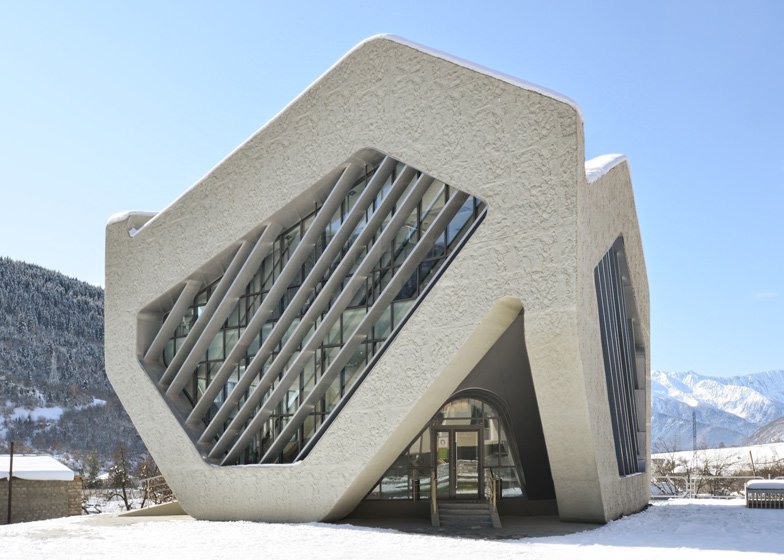 Jürgen Mayer – Furniture and product
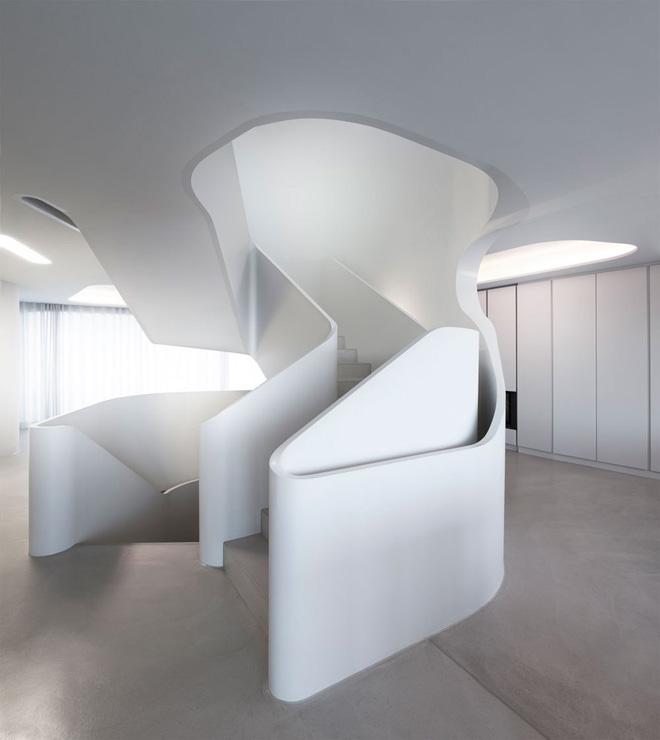 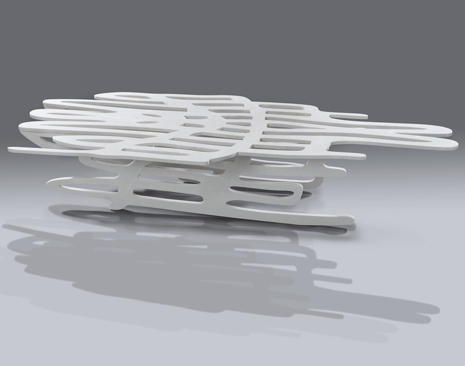 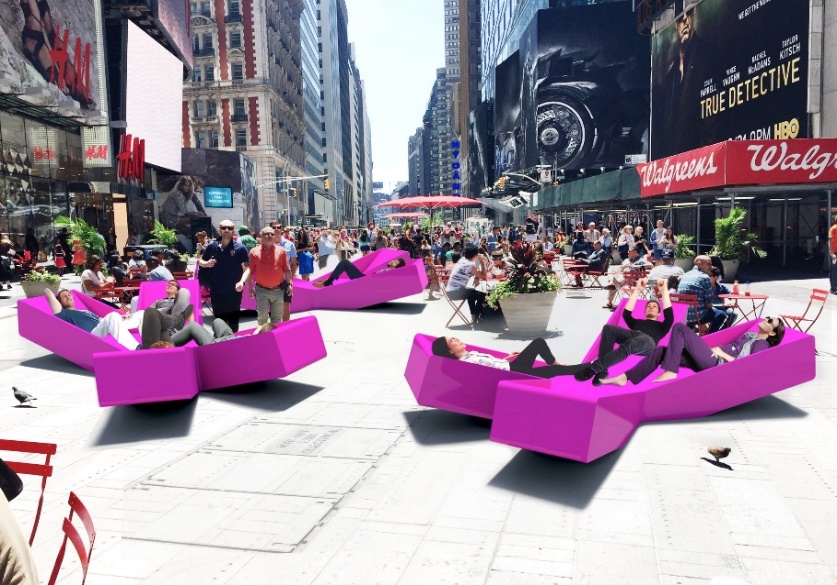 Jürgen Mayer – Pavillions
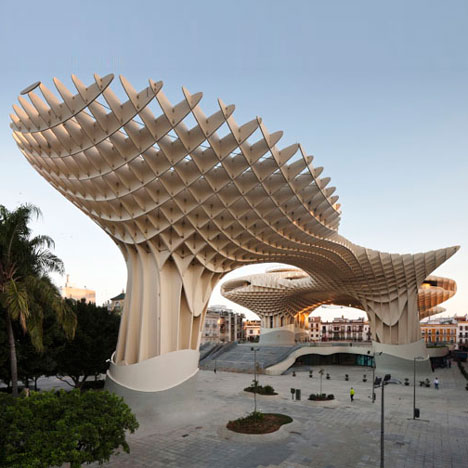 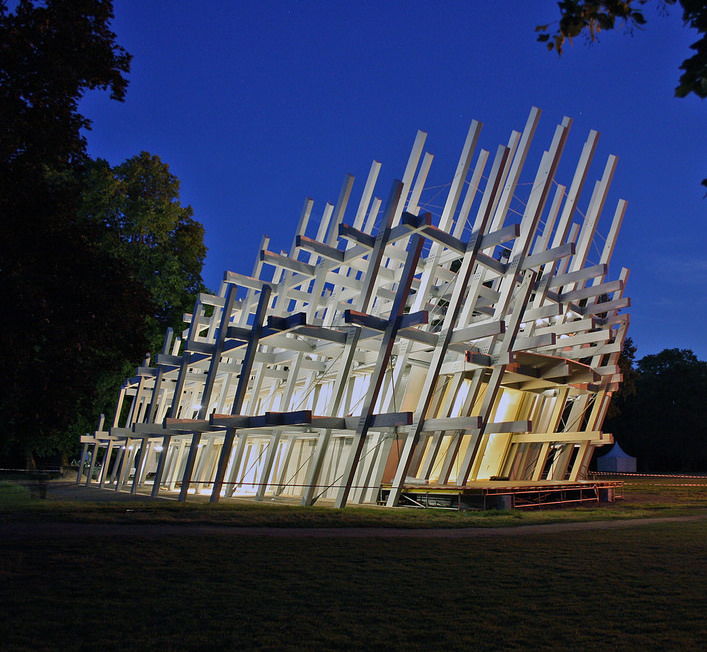